Plašljivo pače
Sara Janković 7.c
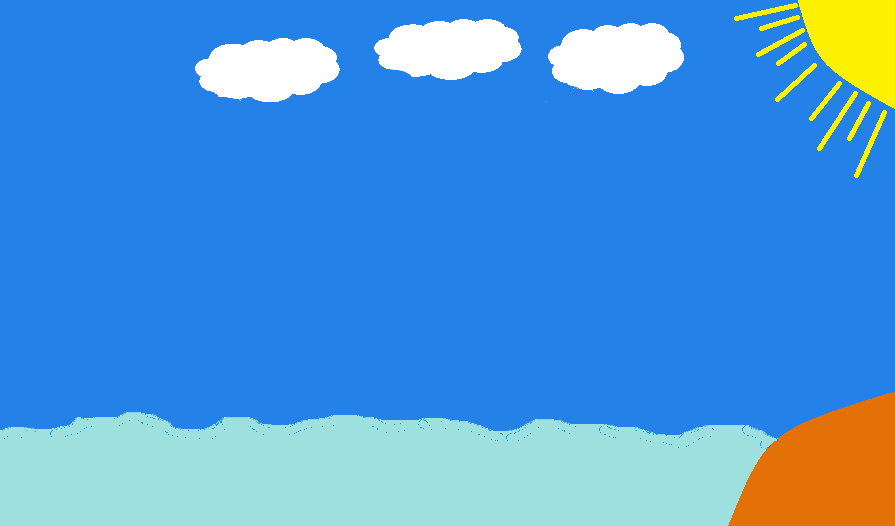 I patkice su napokon dočekale dan, da i one krenu s majkom na kupanje..
Bojim se i voda je hladna!
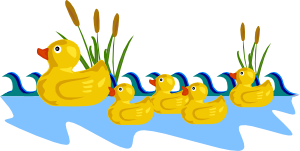 Hajde, Kreni!
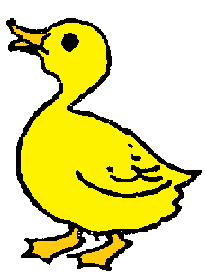 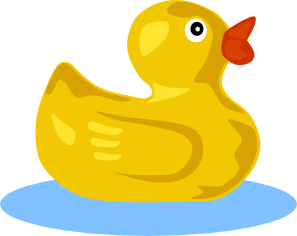 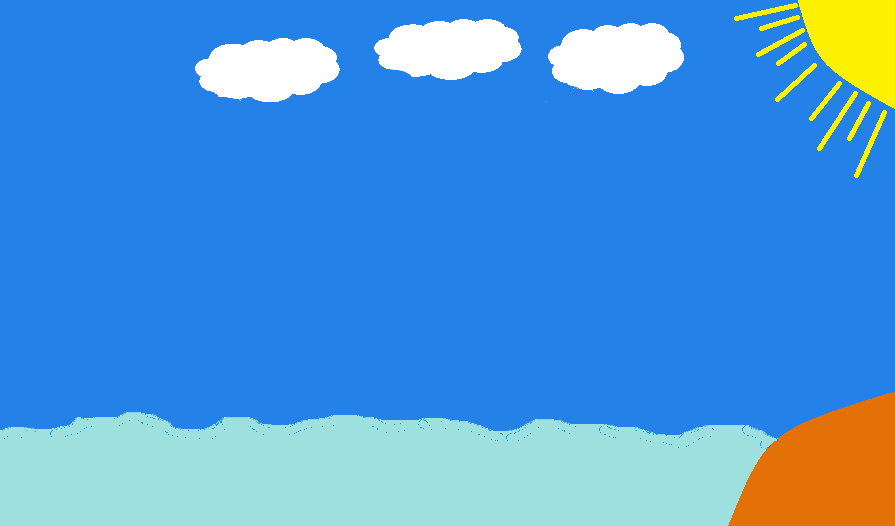 Ma hajde ti,ja ću ipak ostati ovdje!
Ode nam mama ! Hoćeš onda krenuti ili nećeš?
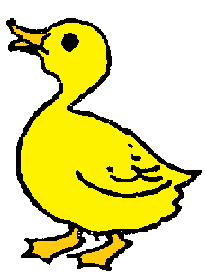 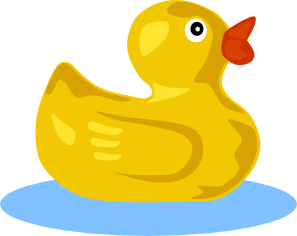 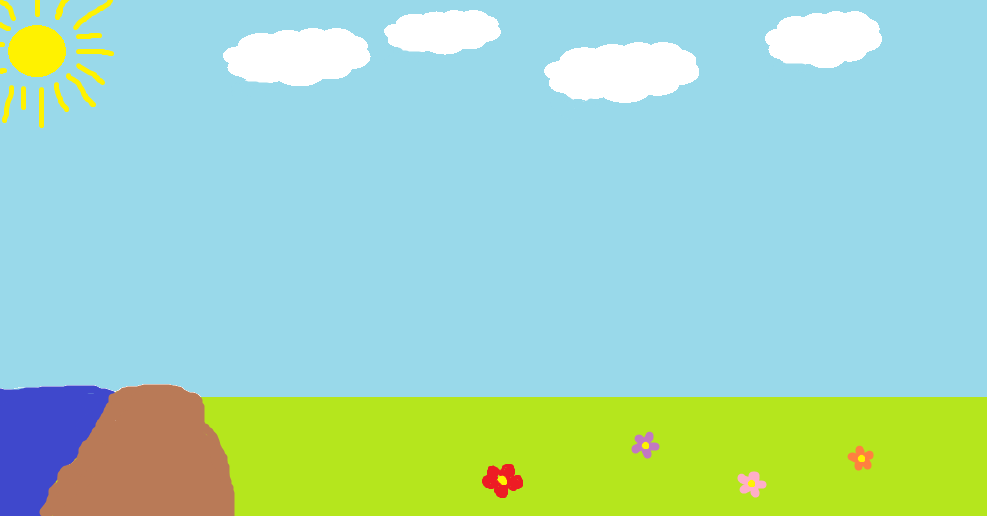 Sad su me svi ostavili, ostao sam sam.
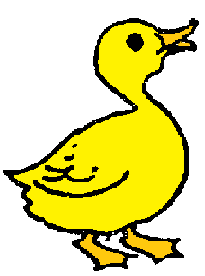 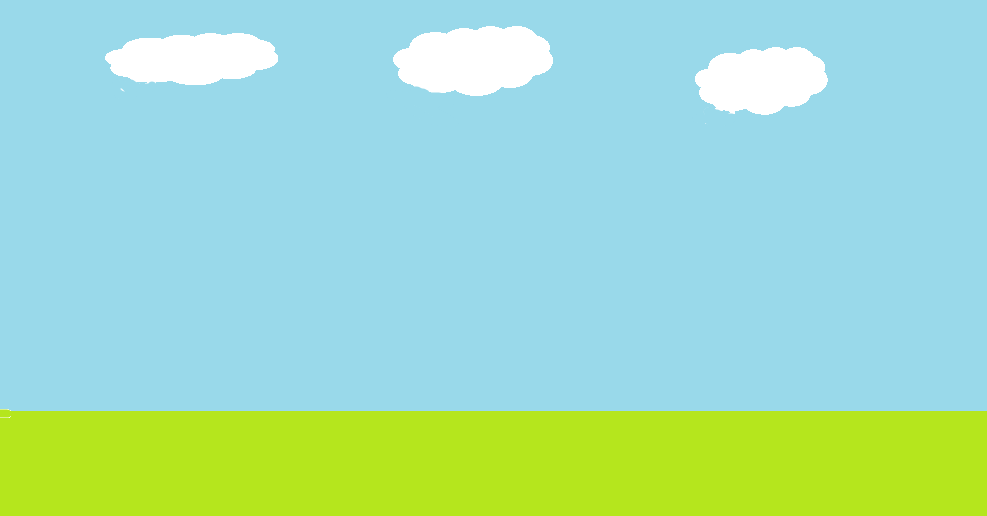 Otkud ti ovjde? Zašto ne plivaš s obitelji?
Bojao sam se ući u vodu pa su me ostavili..
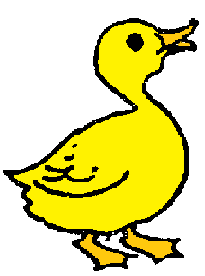 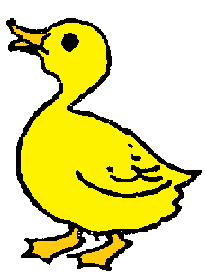 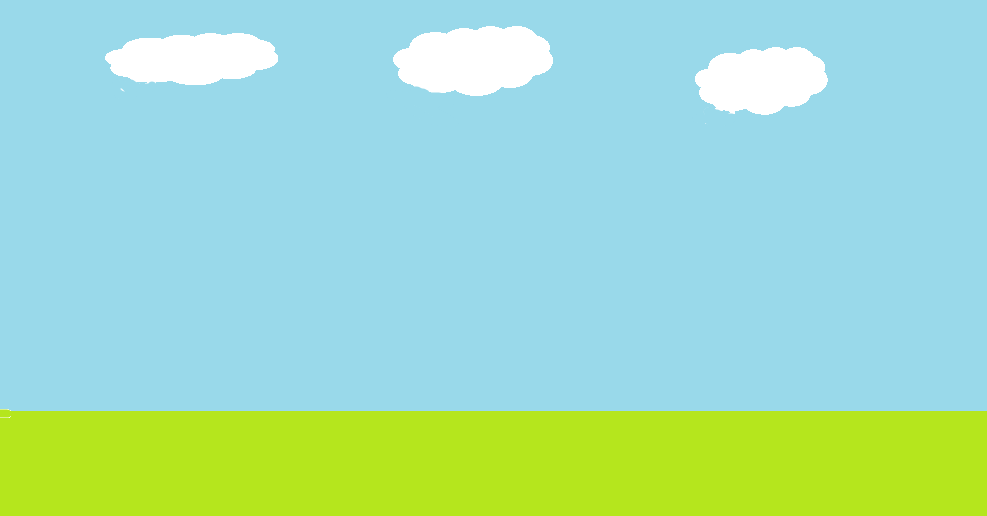 Pa nisi se trebao bojati!  Vidiš da su svi ušli u vodu. Ajde bok moram ić!
Nadam se da će se brzo vratiti! Bok, vidimo se!
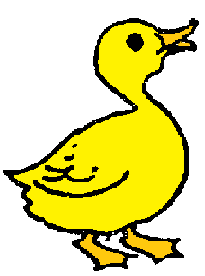 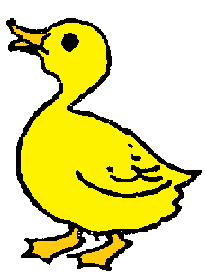 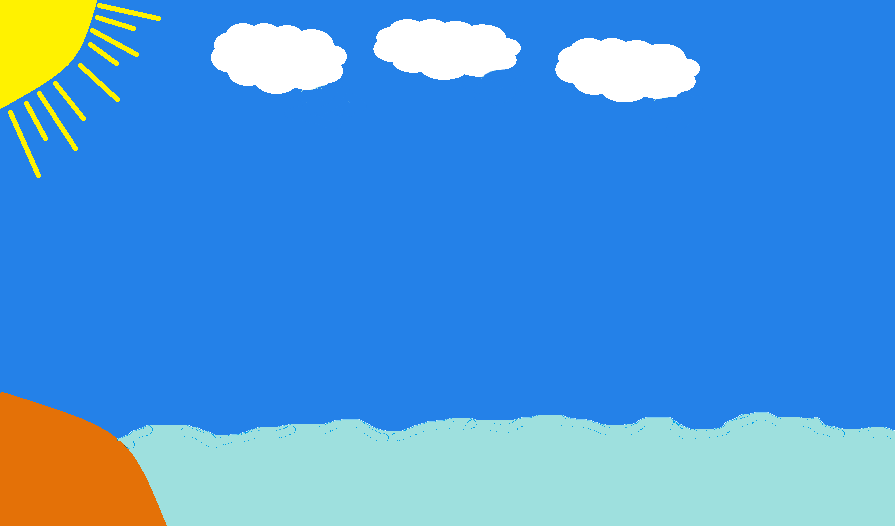 Napokon ste se vratili, jako ste mi falili!! Drugi put ću obavezno poći s vama!
Naravno da drugi put ideš s nama,bilo je baš uzbudljivo! Baš nam je žao što nisi išao s nama..
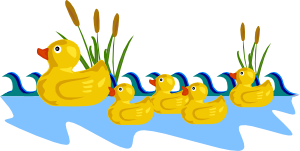 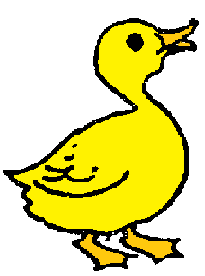 Pouke:
Blokiraš svoj san kad 
dozvoliš strahu da prevlada
tvoju hrabrost.
Gdje ima straha tu 
nema vjere.